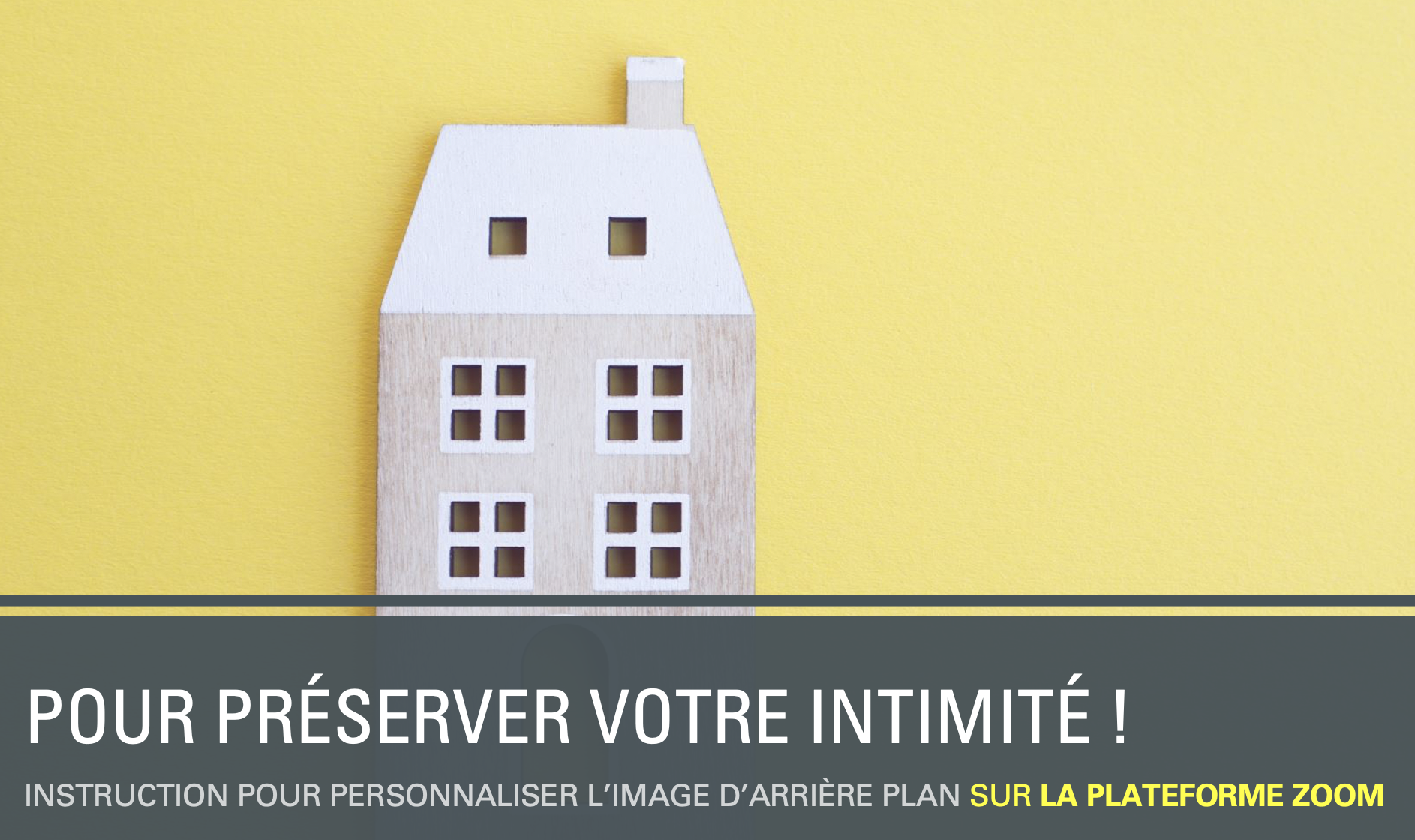 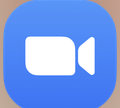 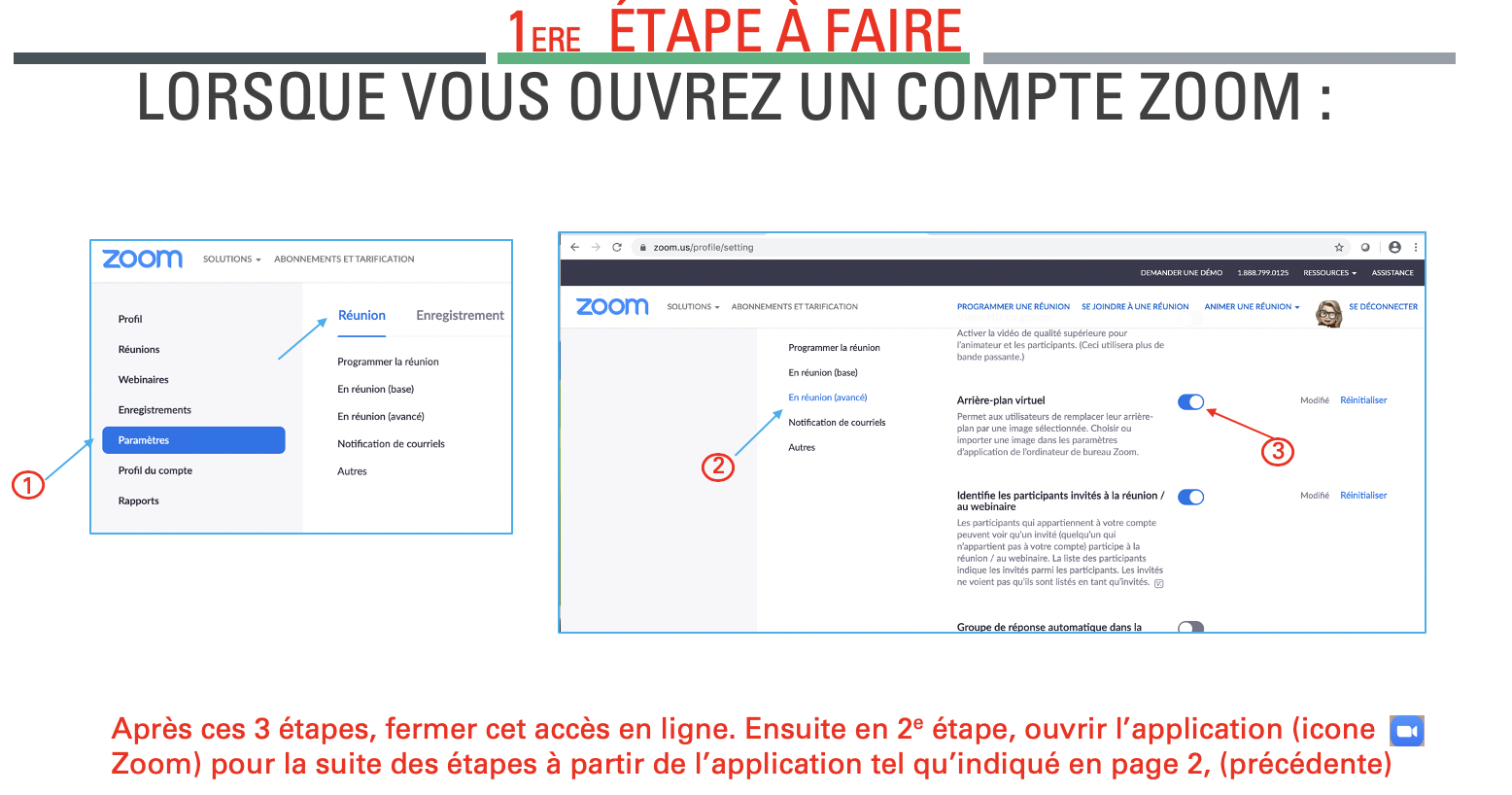 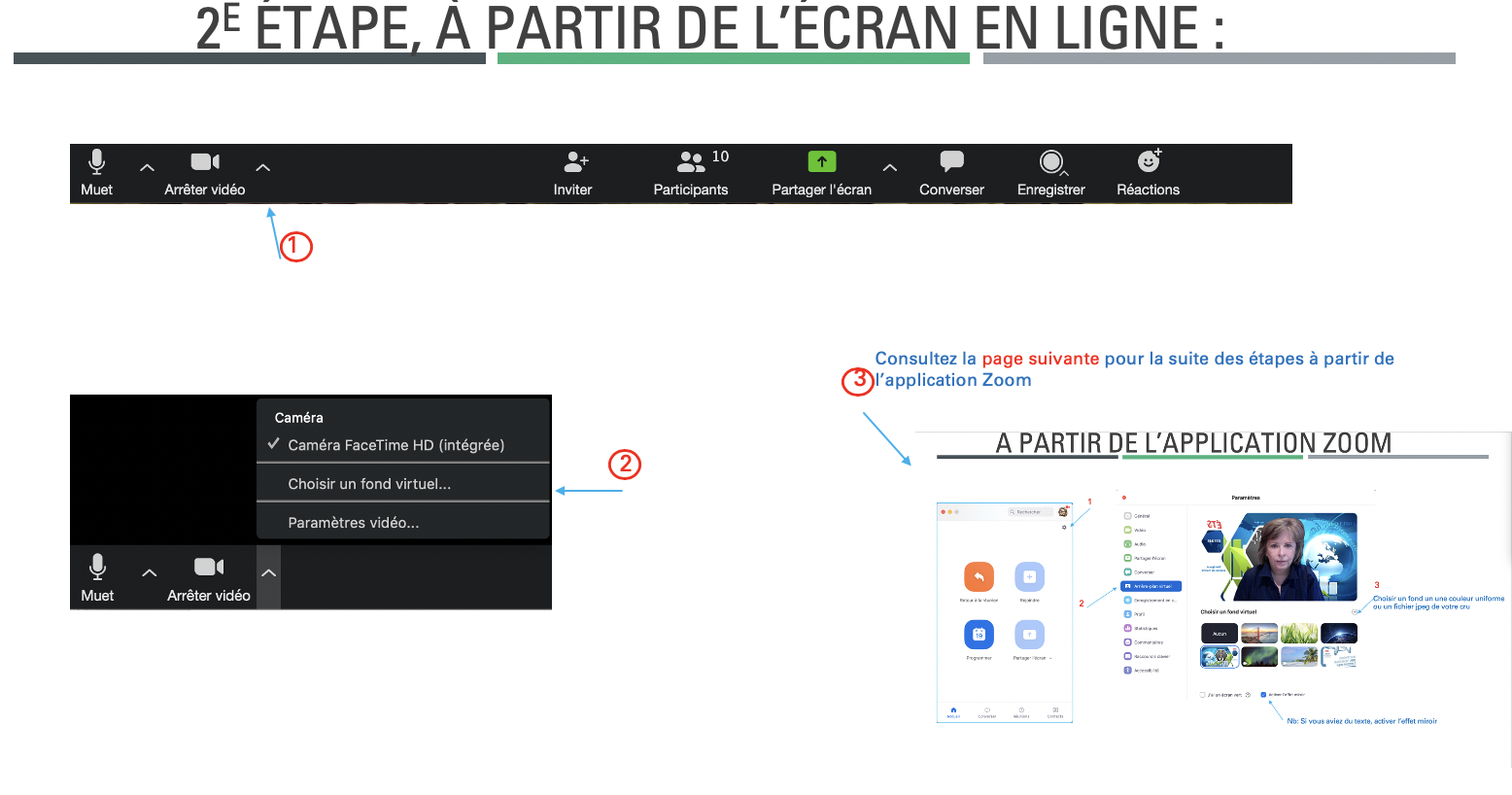 À partir de L’application Zoom
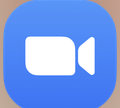 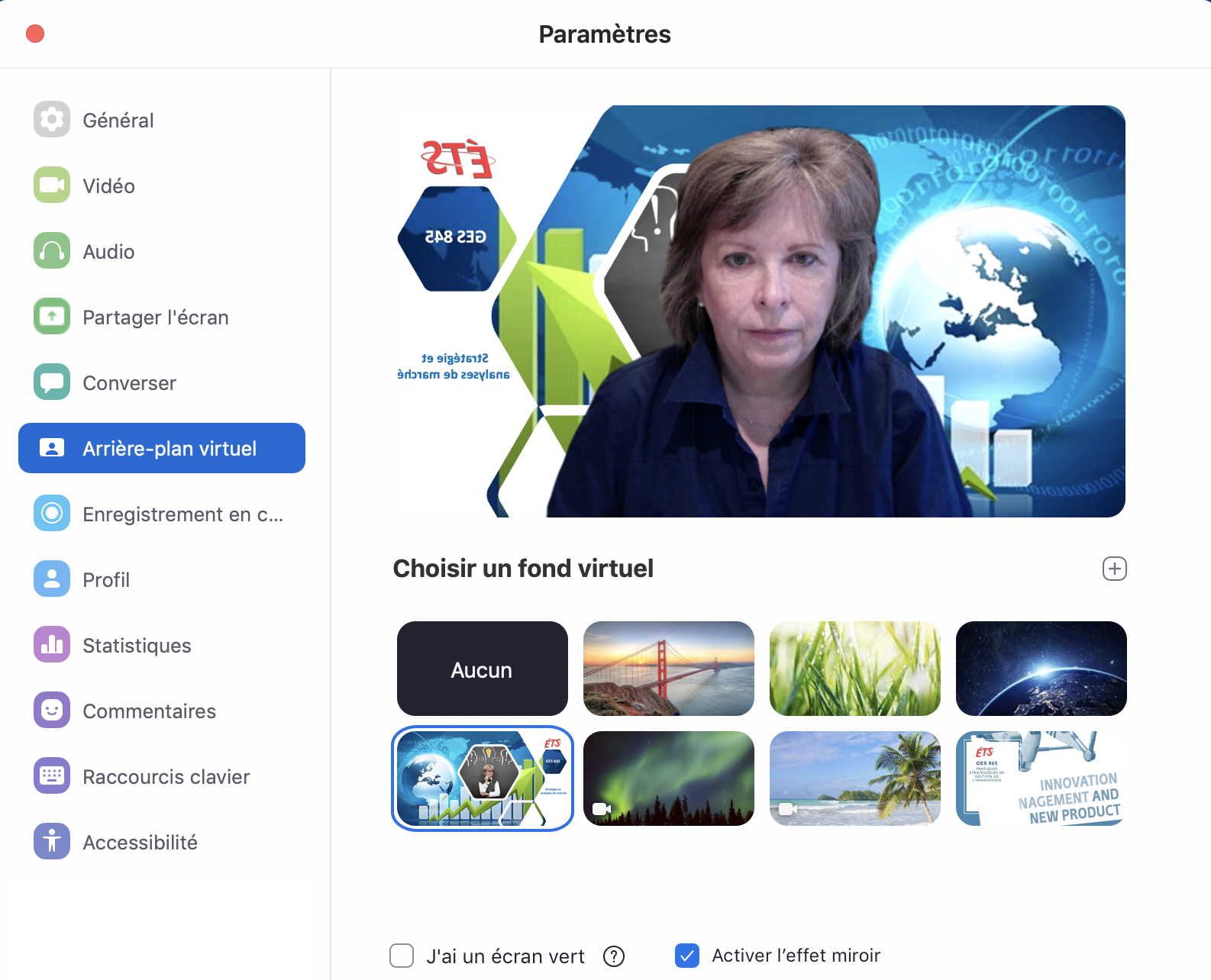 1
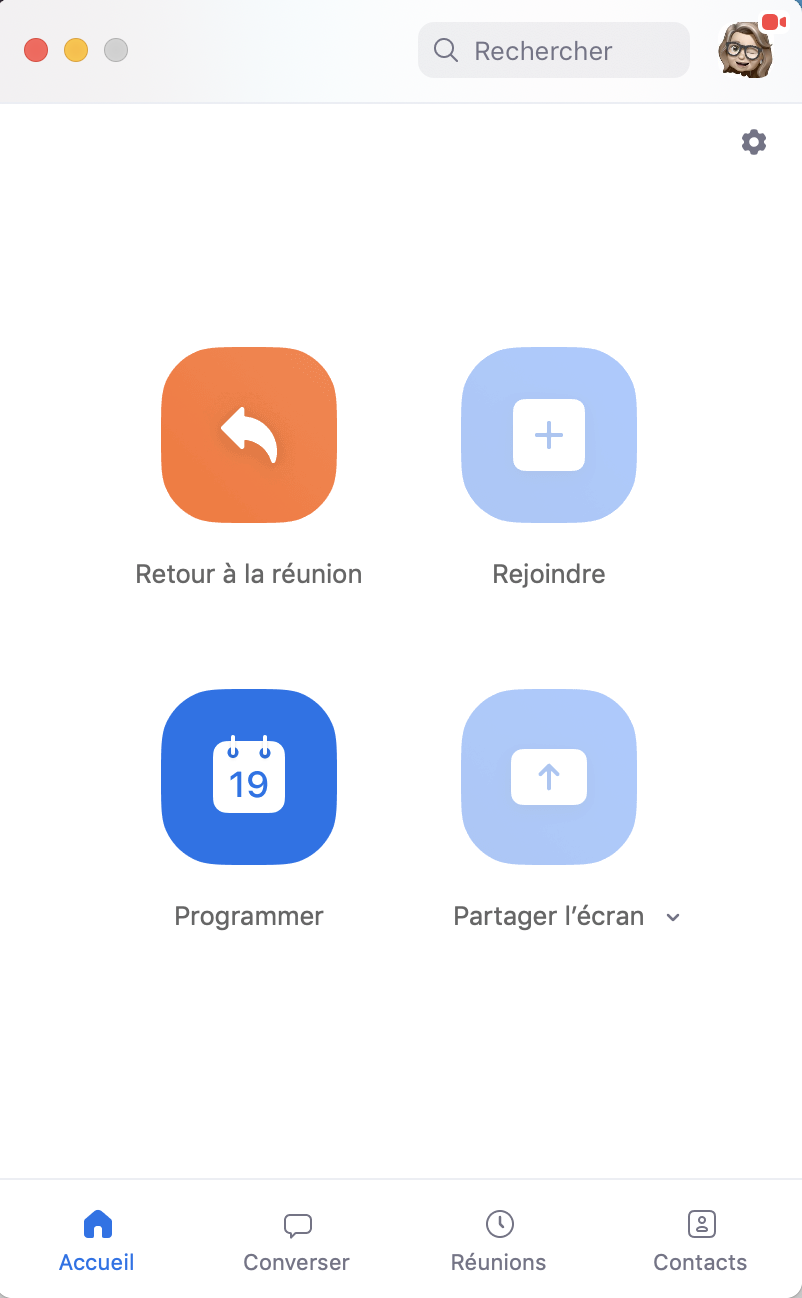 3
2
Cliquer sur un choix  ou ajouter un fichier jpeg de votre cru. 

Soyez créatifs !
Vous pouvez créer votre propre fond ou enregistrer une page de couleur foncée en format  jpeg.
4
Nb: Si vous avez du texte, activer l’effet miroir
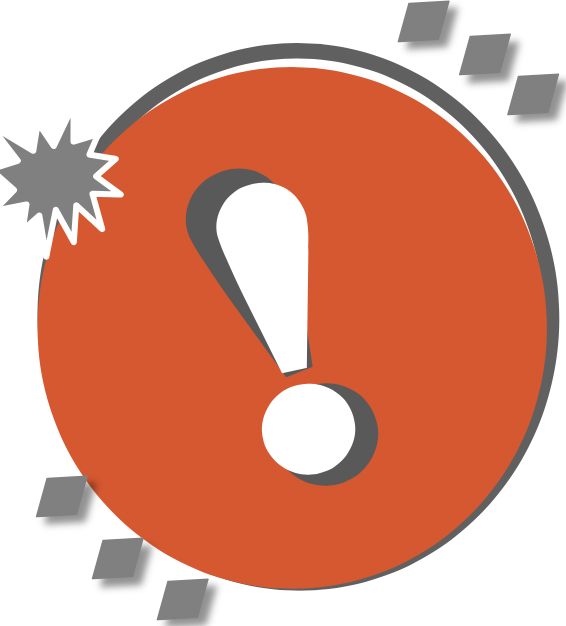 Attention ! Selon la version de votre ordi, il peut y avoir des difficultés. Il est suggéré de l’éviter, sinon, il faudra possiblement tout effacer et réinstaller Zoom
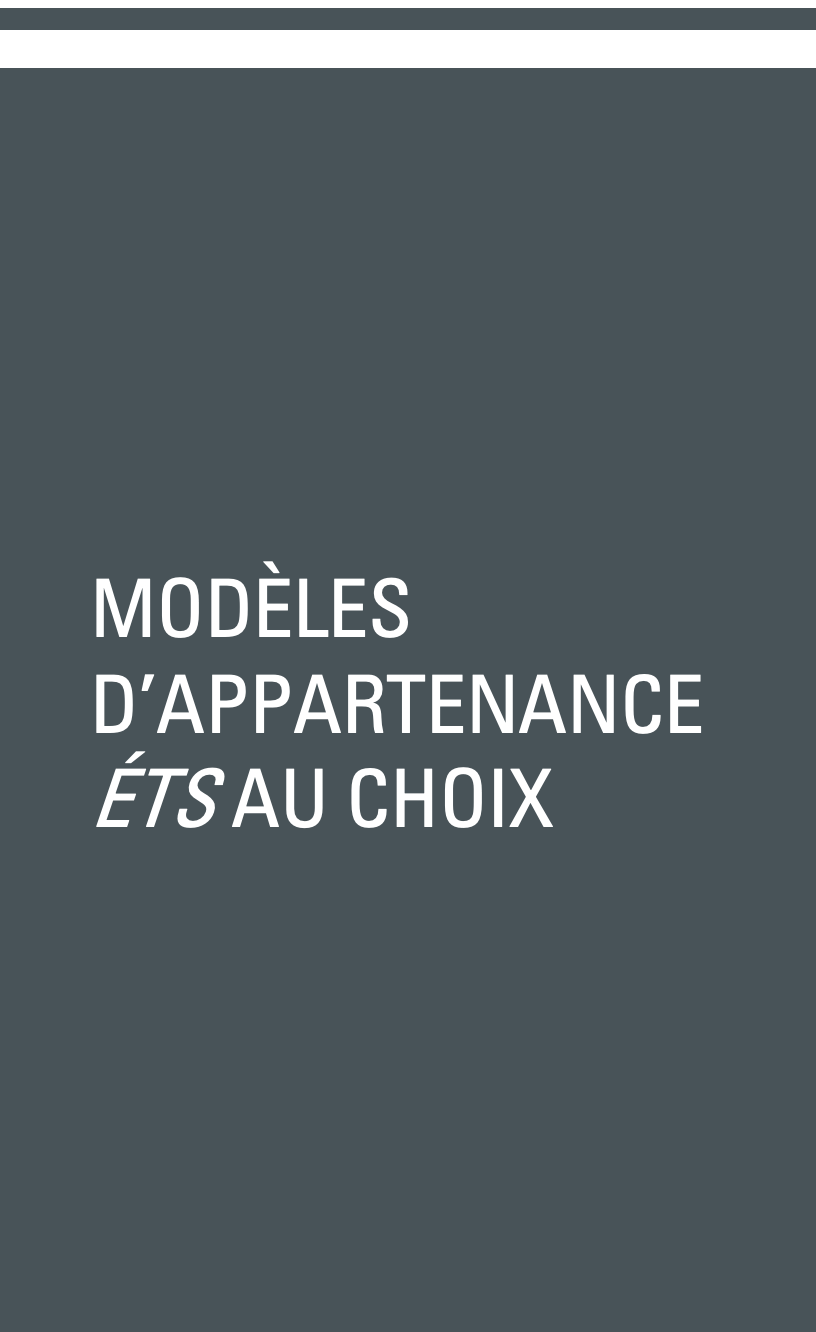 Choisir et enregistrer sur l’une des images .jpeg proposes dans page suivante 

Charger l’image dans Zoom pour ensuite la sélectionner comme image de fond dans “arrière plan virtuel”
Modèles d’appartenance ÉTS au choix
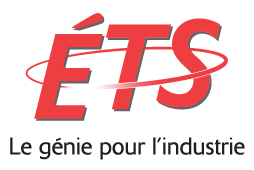 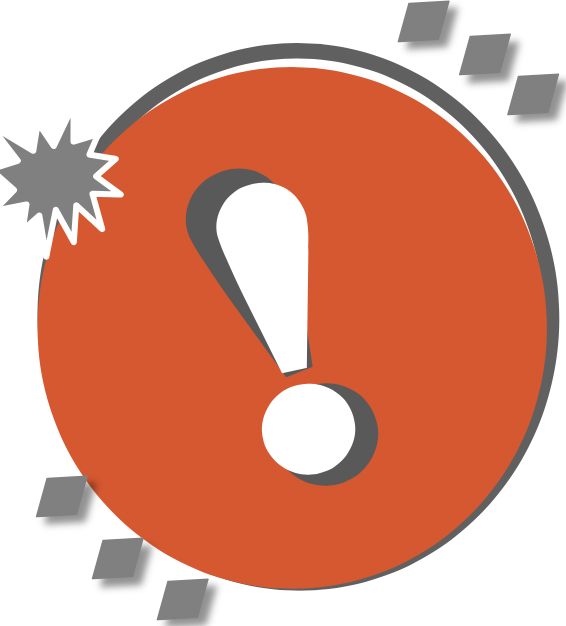 Les fonds très colorés causent un contour plus flou de l’individu
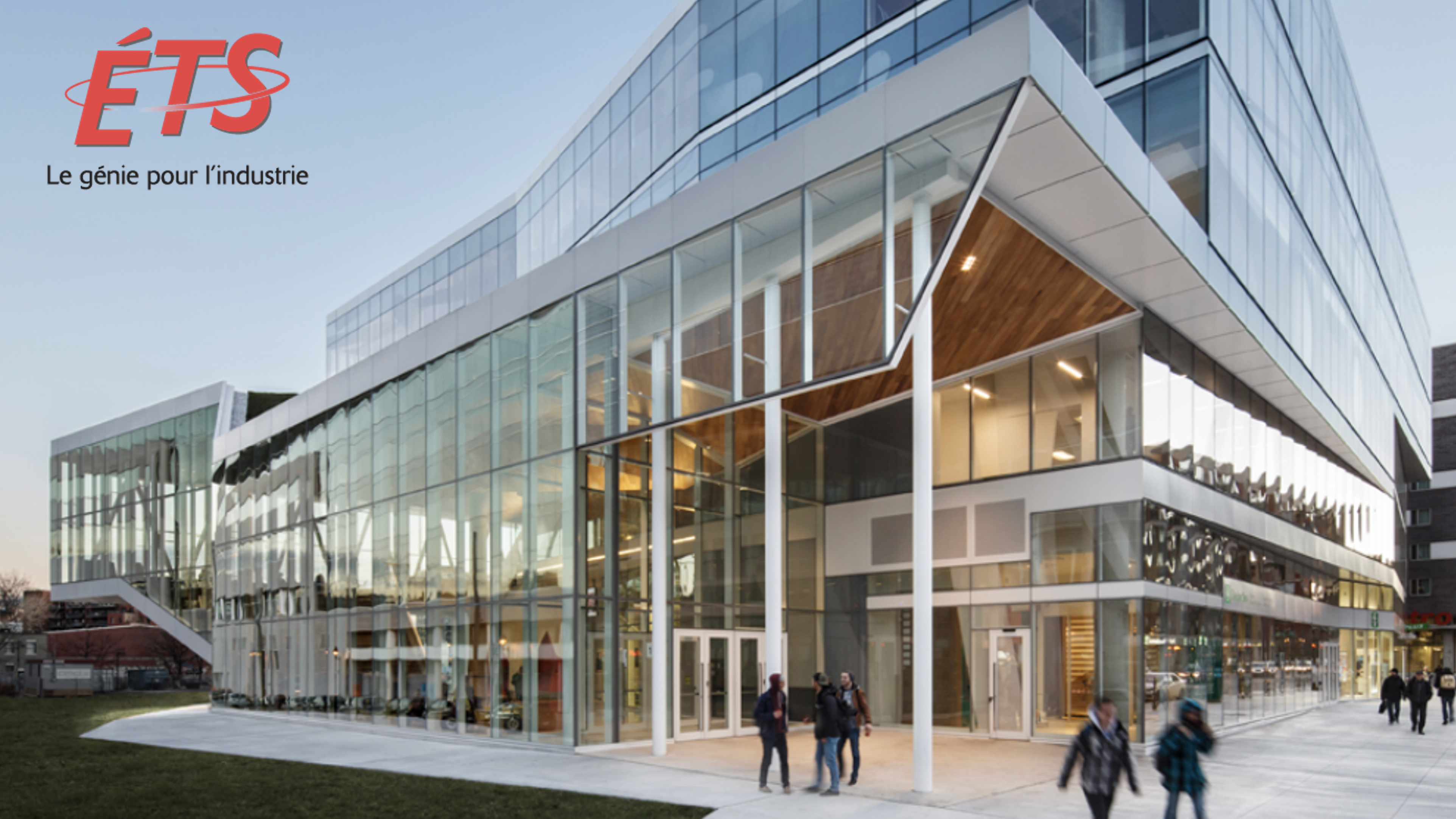 Un visuel à prédominance grise réduit les contours flous
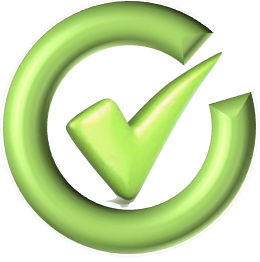 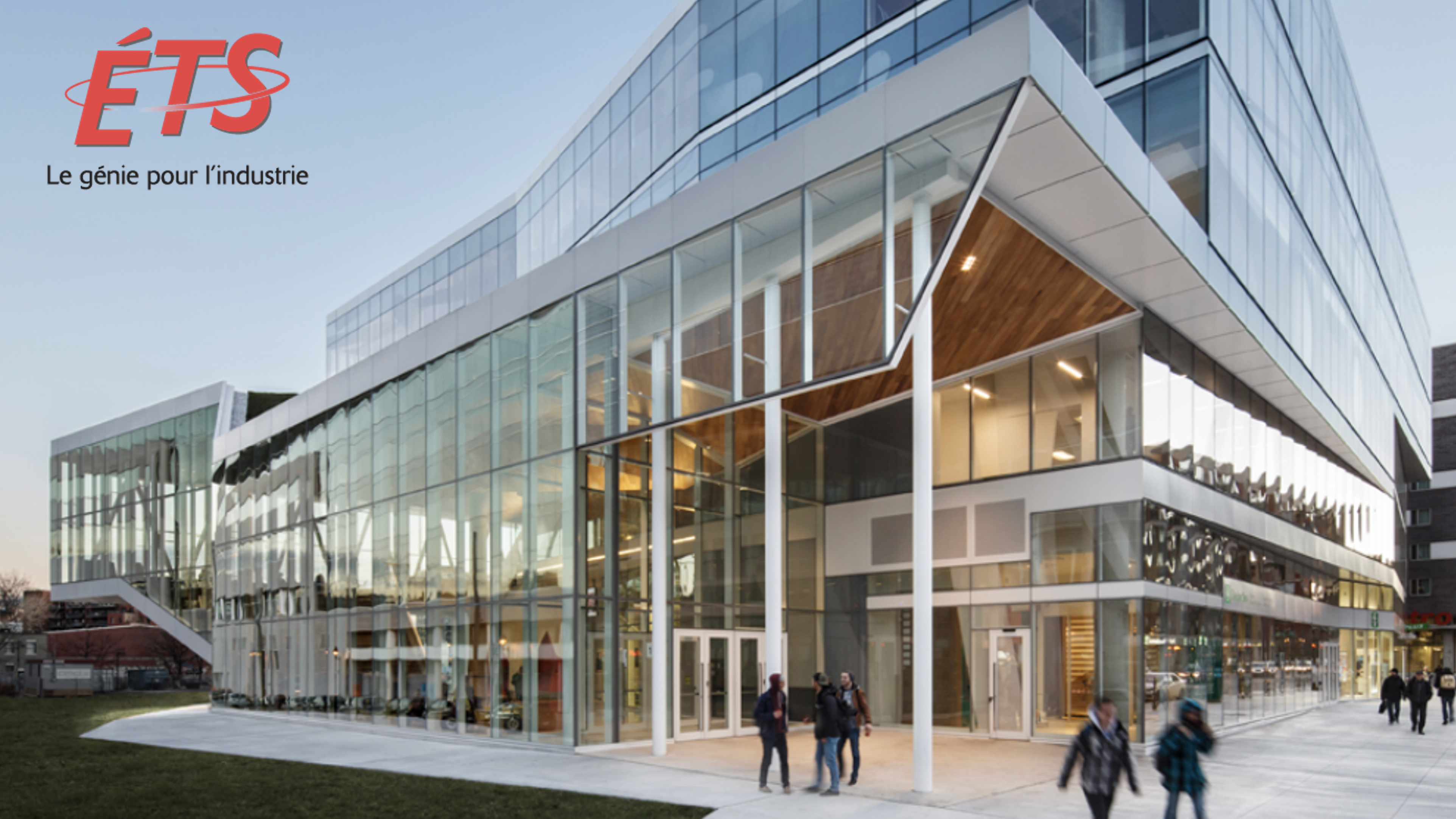 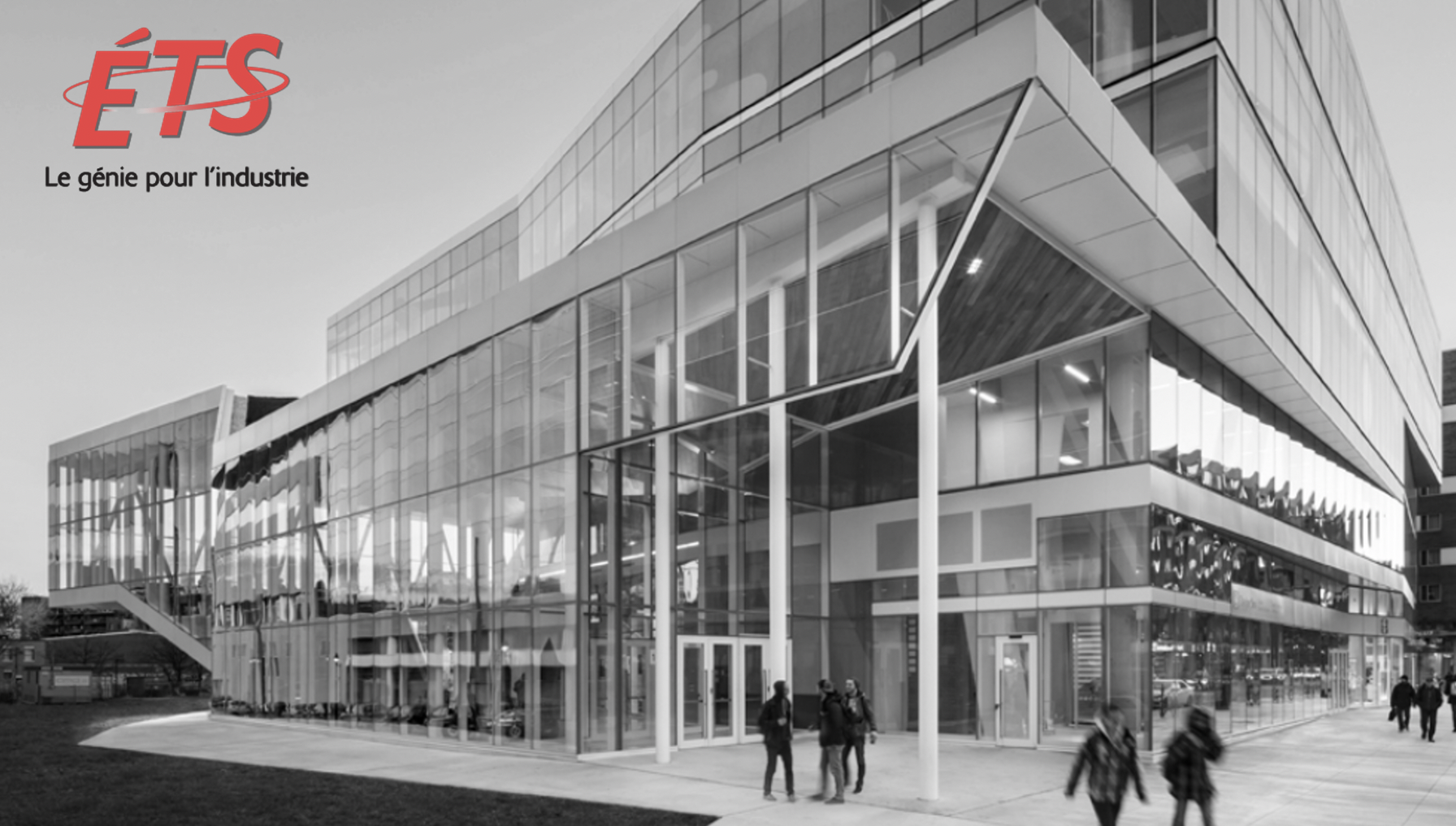 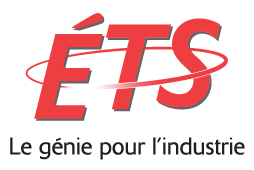 Vous pouvez enregistrer ces images en format .jpeg pour personnaliser votre fond d’écran
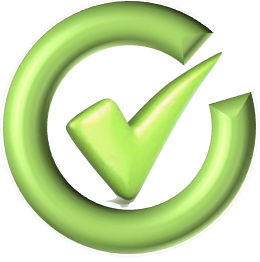 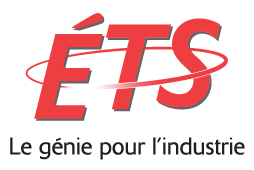 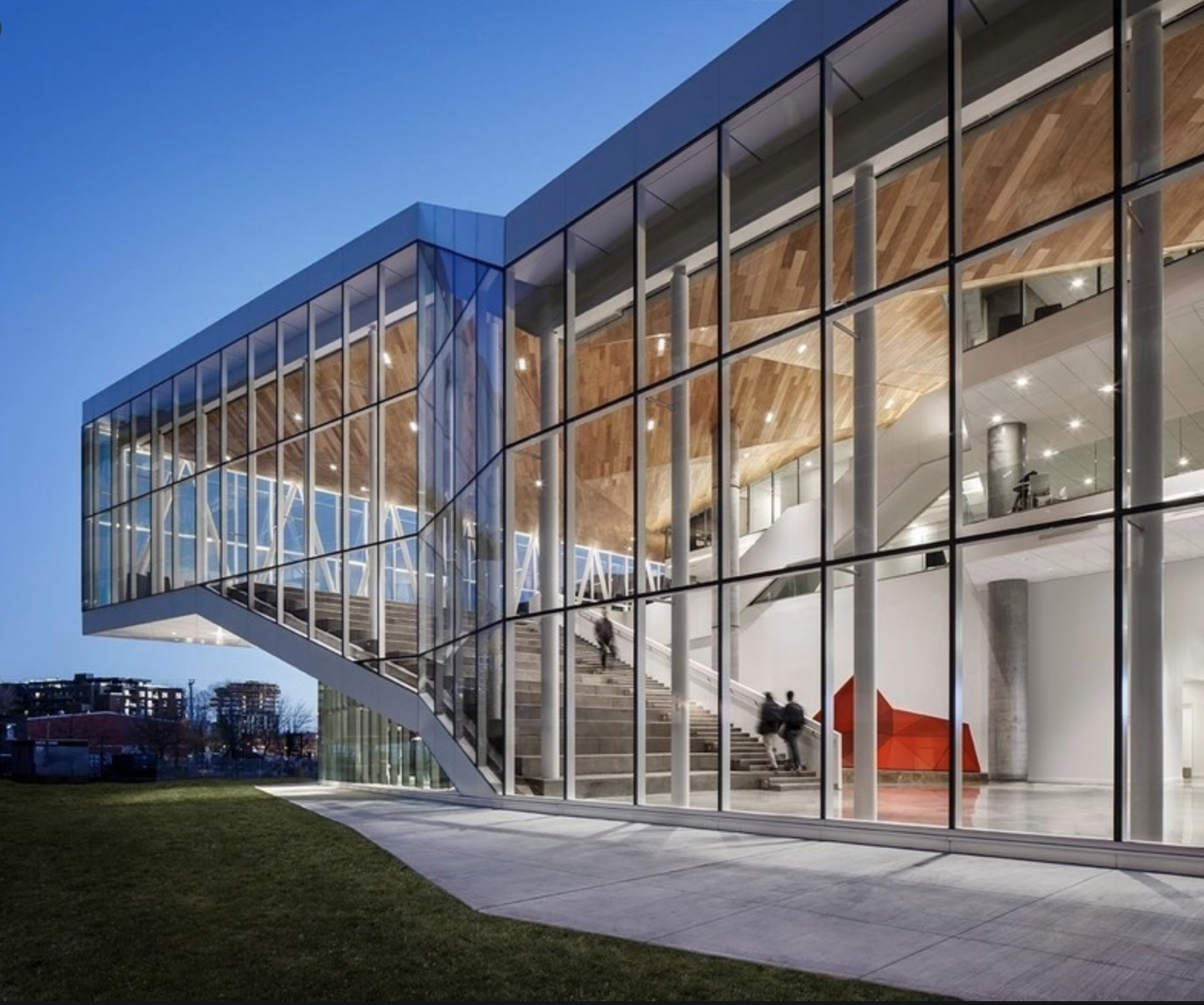 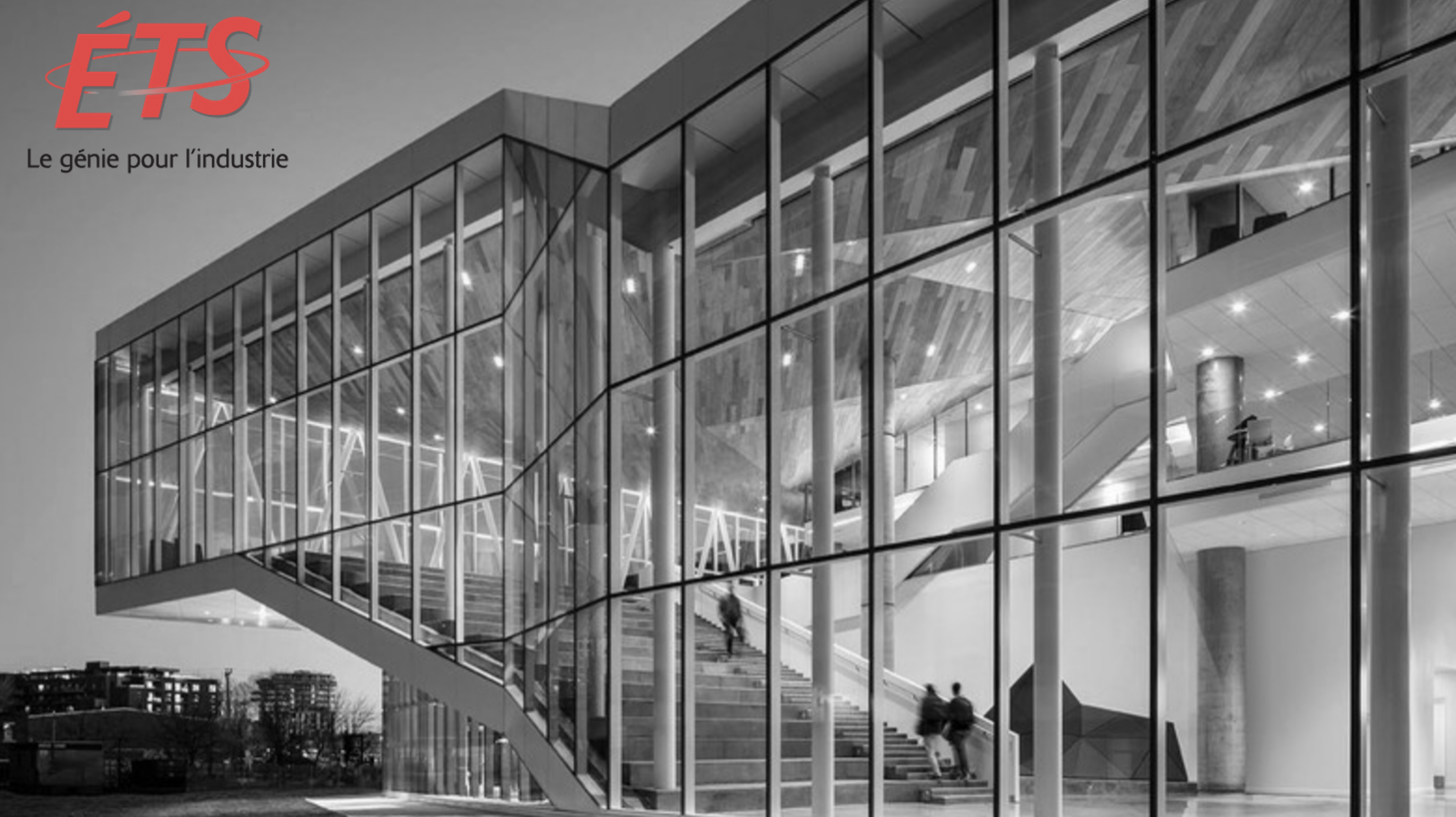 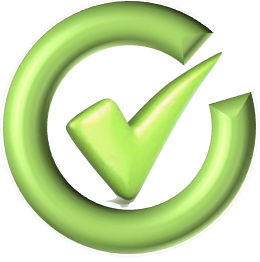 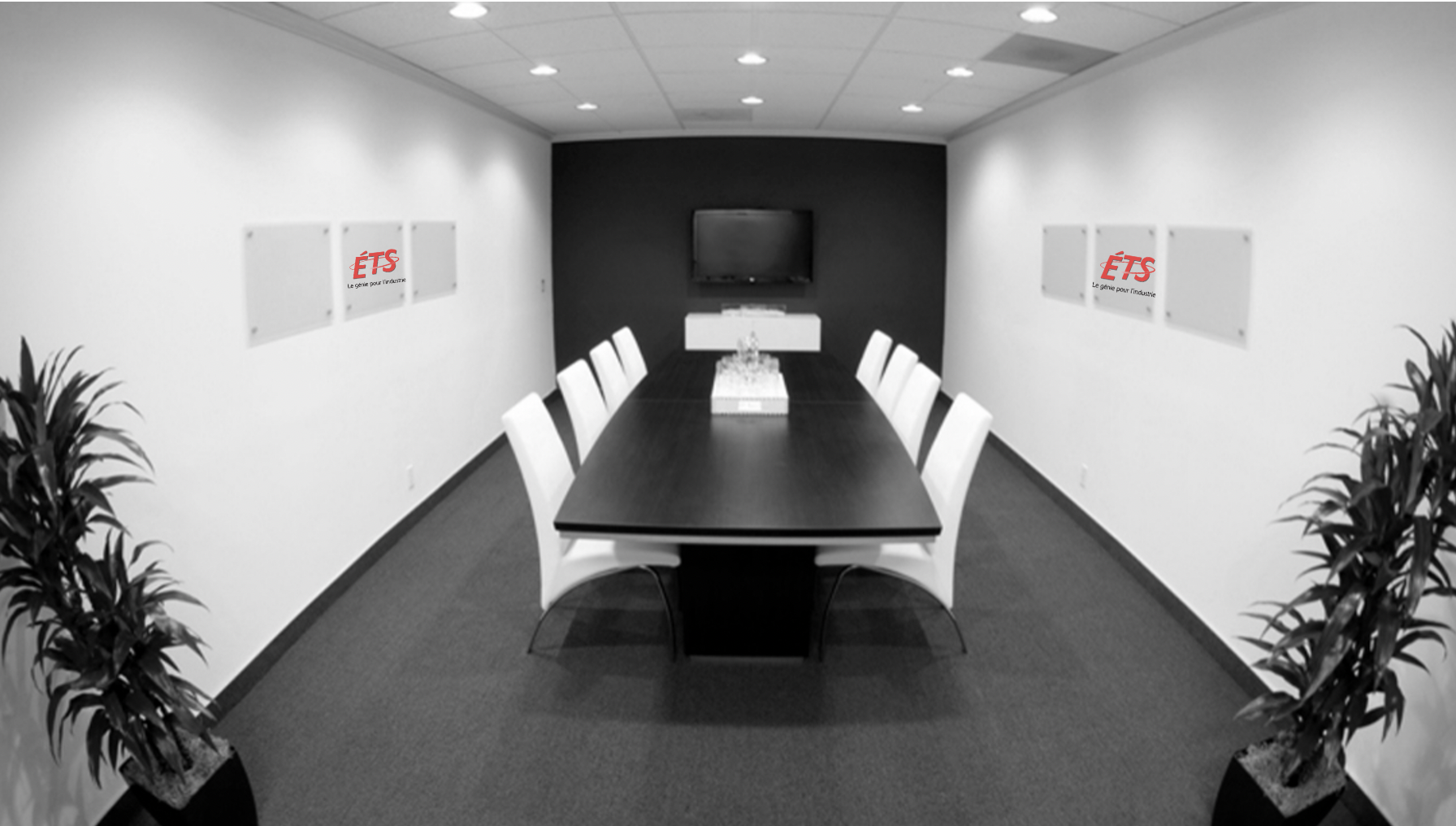 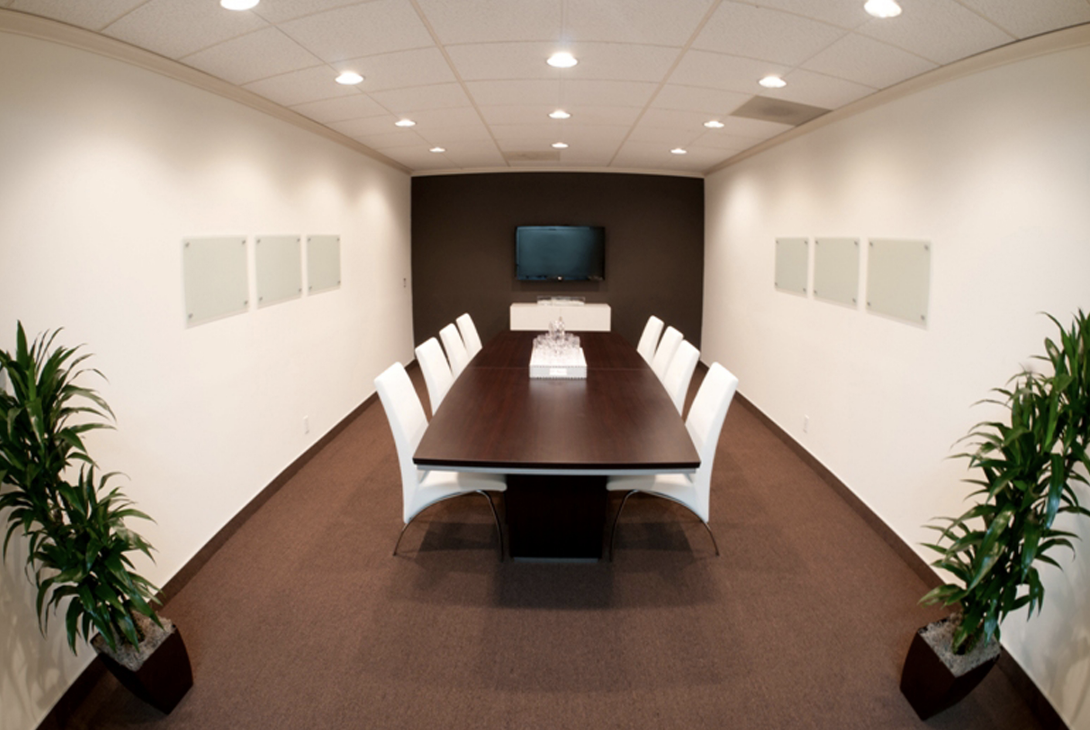 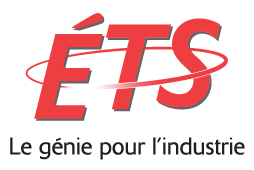 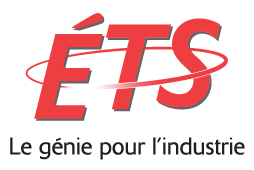 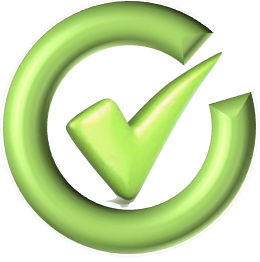 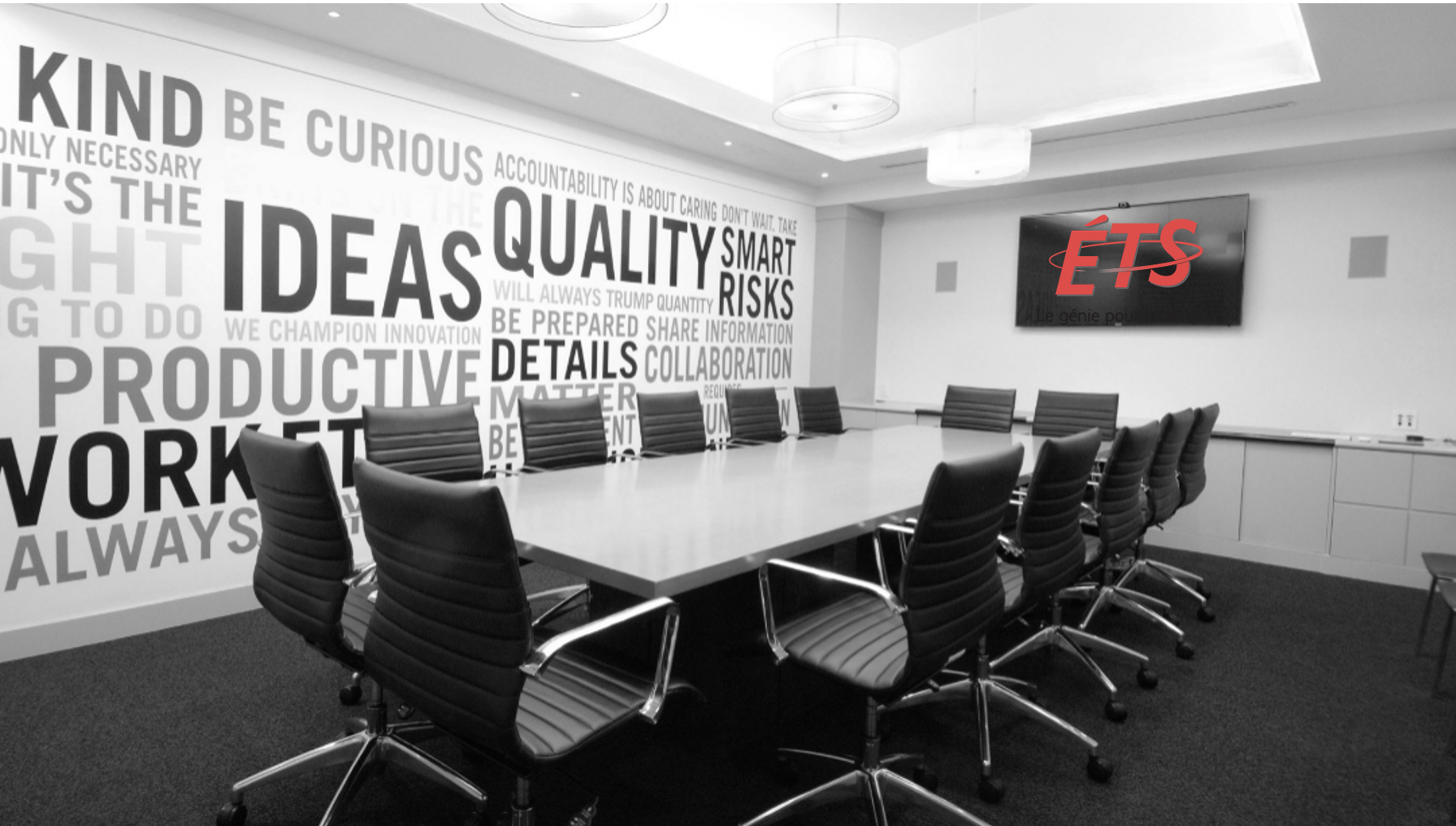 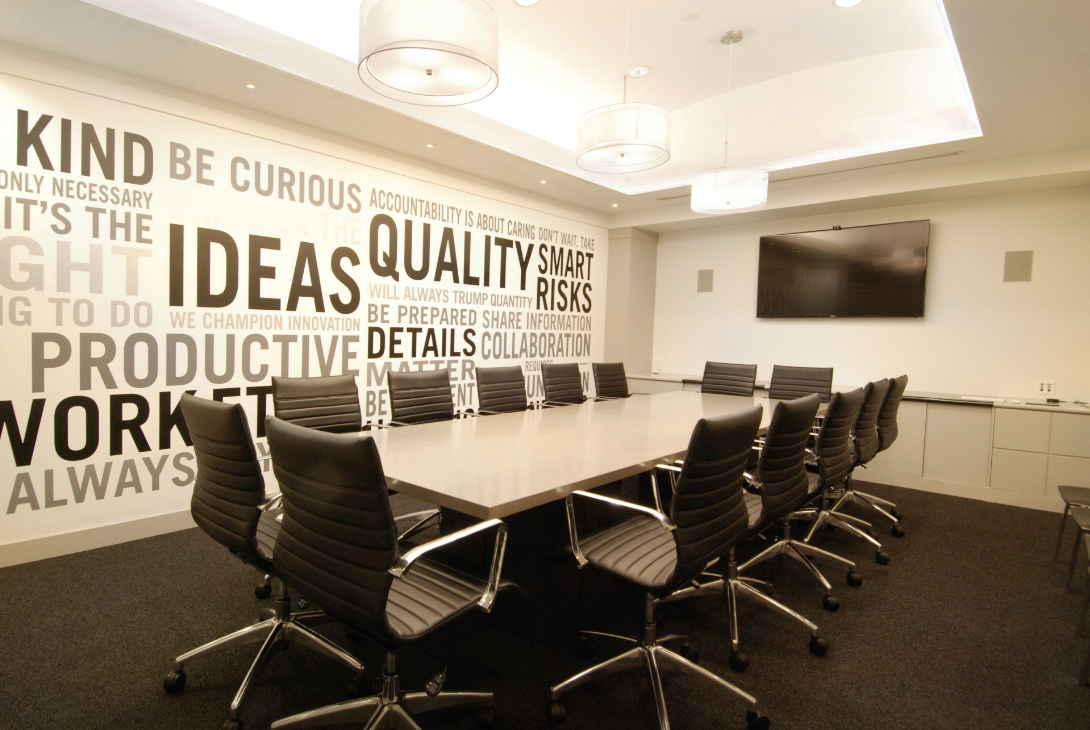 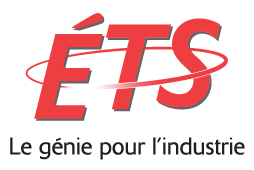